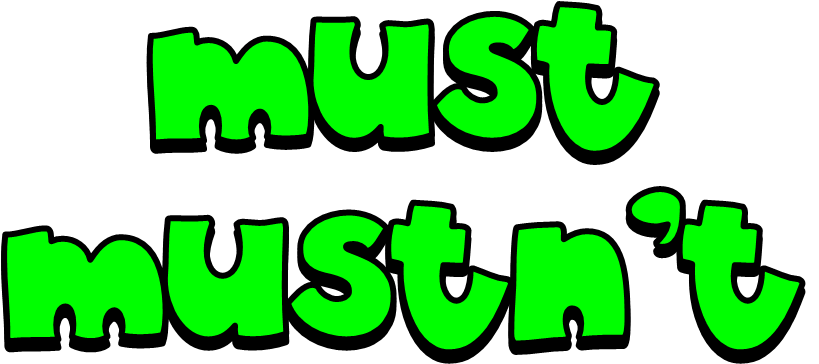 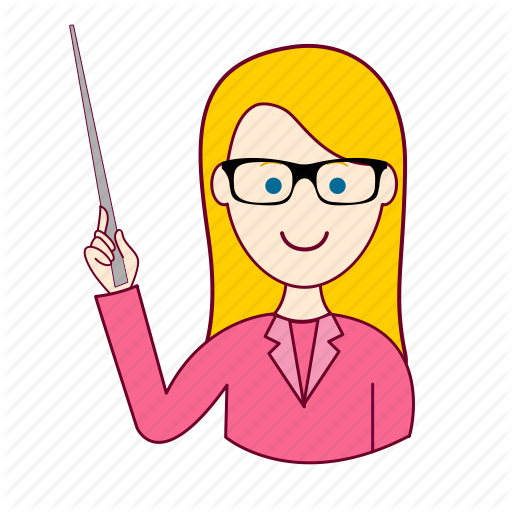 by B.T
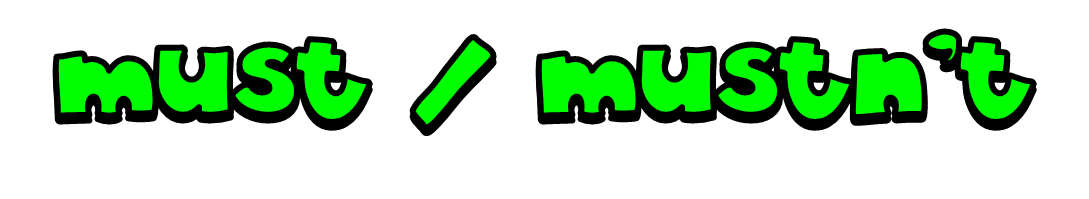 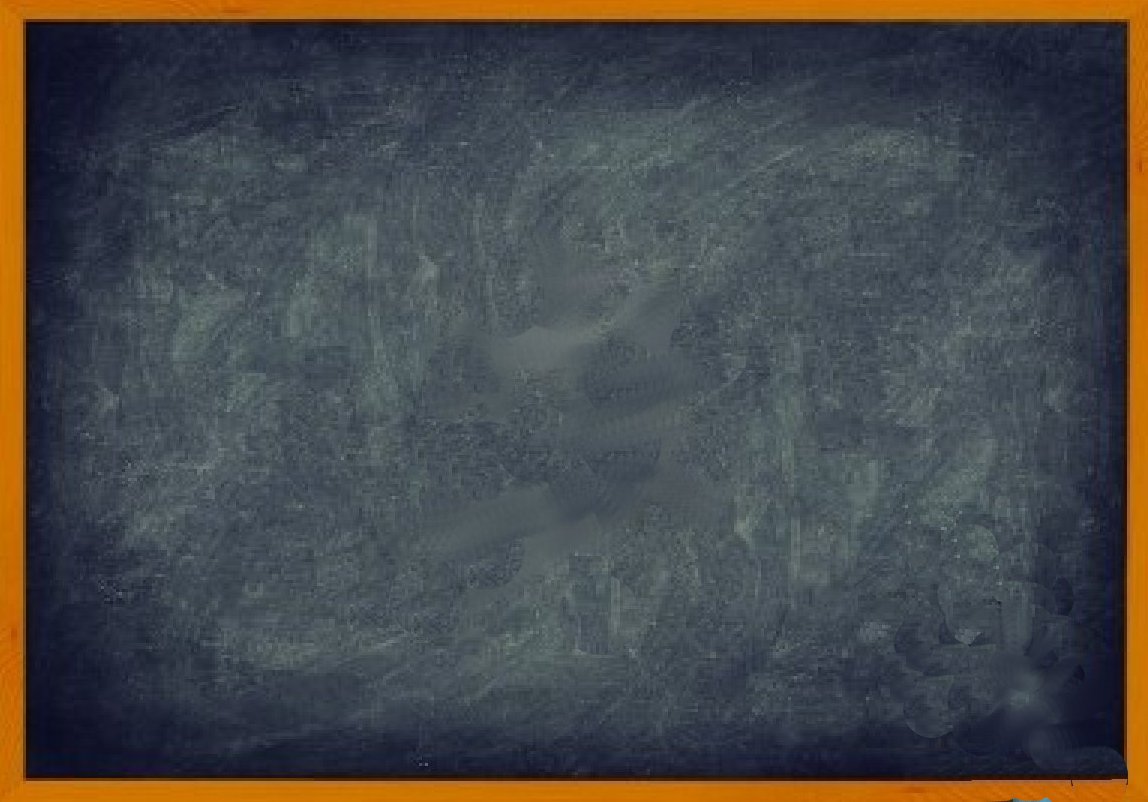 Must is most commonly used to express certainty. It can also be used to express necessity or strong recommendation.
Example:
This must be the right answer.
You must study hard .
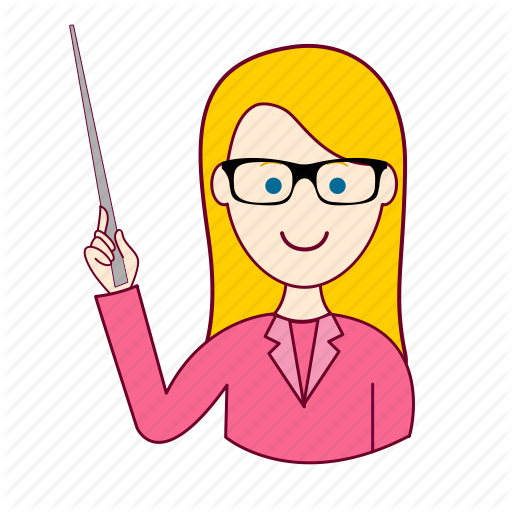 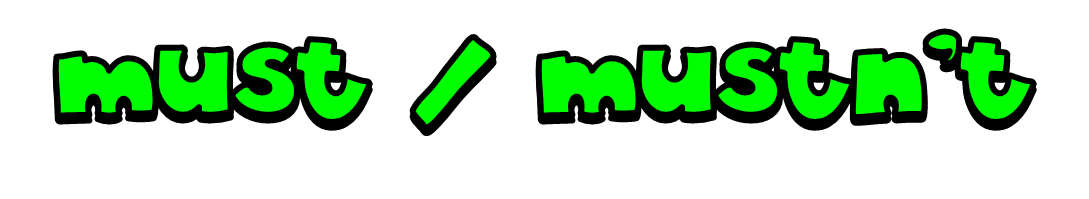 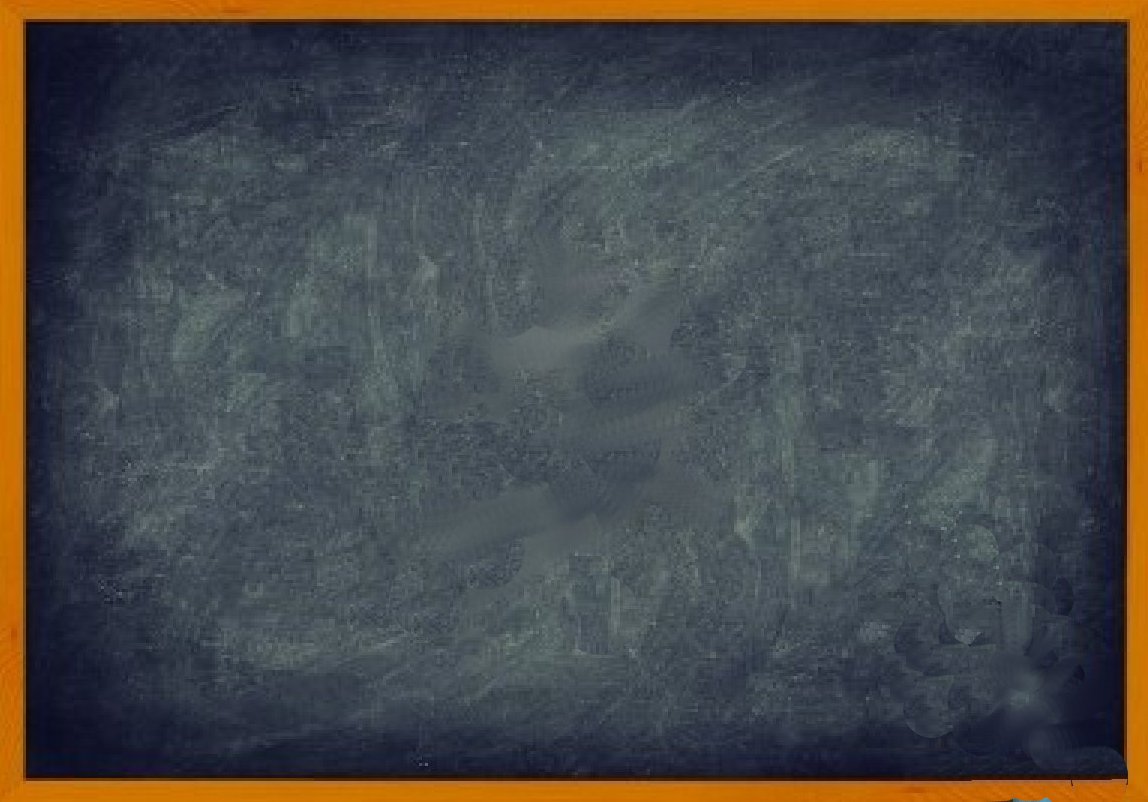 must not = mustn’t can be used to prohibit actions.

Example:
You mustn’t  kick the ball 
when you play basketball.
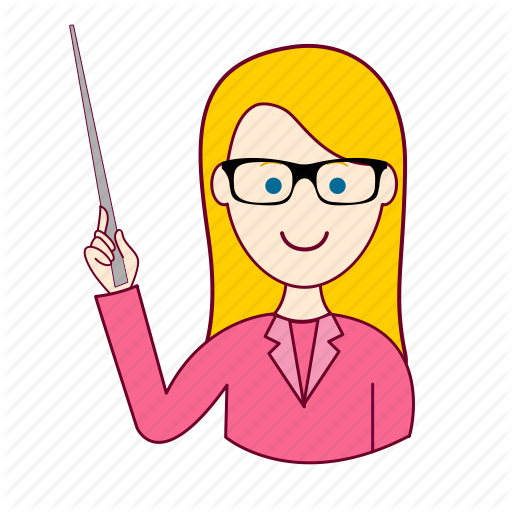 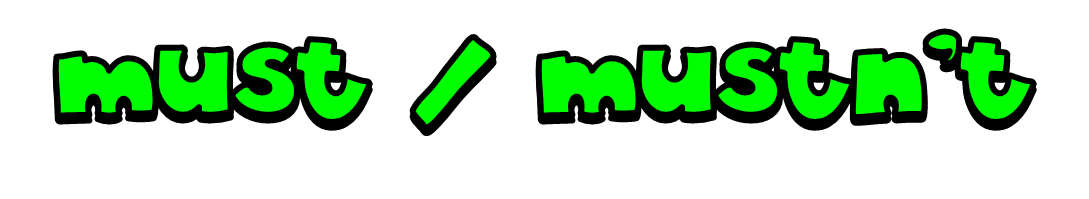 He must do his homework.
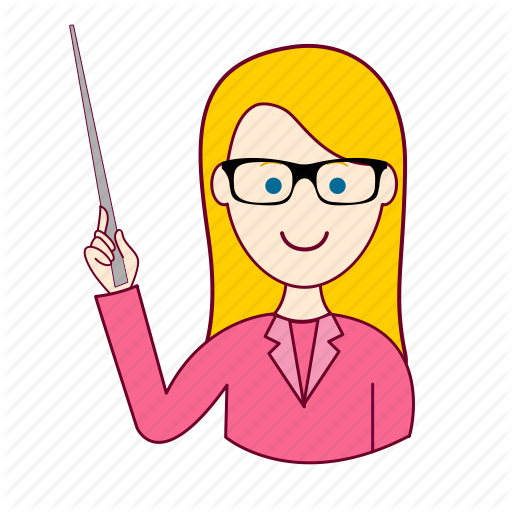 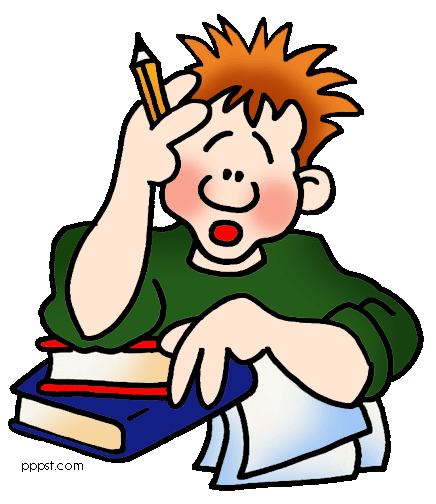 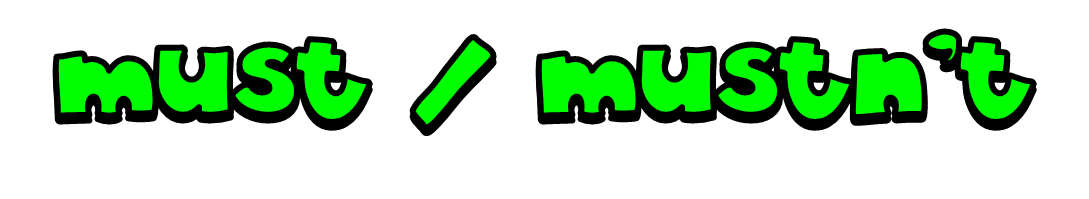 She must wear a helmet.
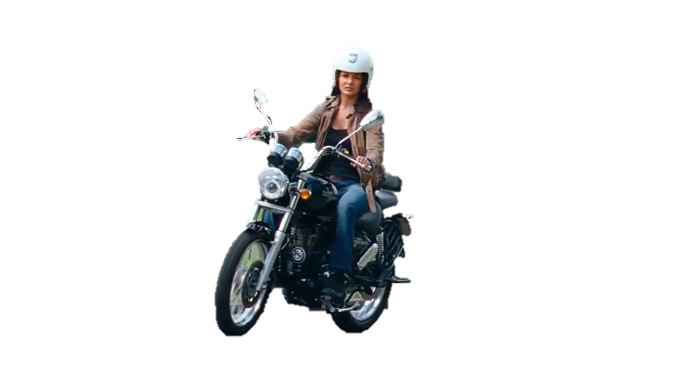 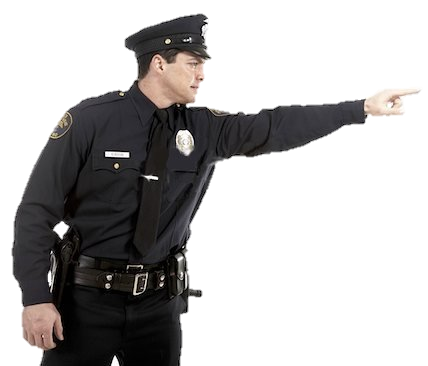 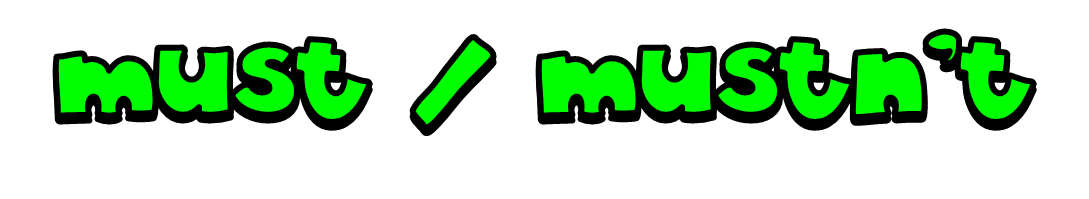 He mustn’t sleep in class.
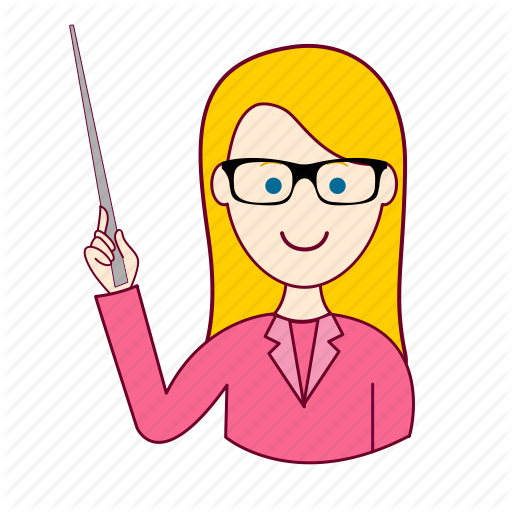 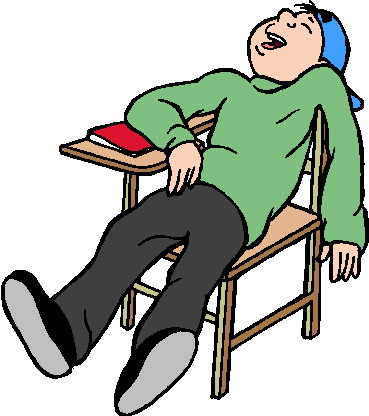 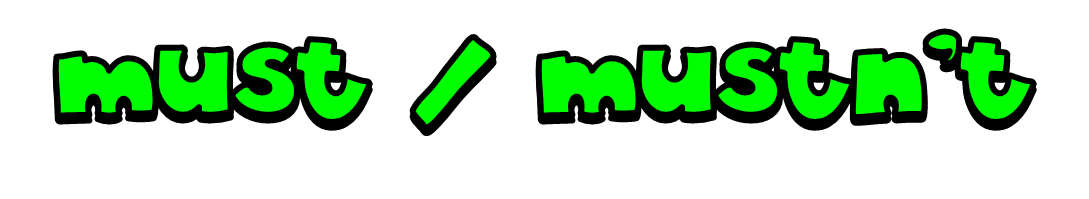 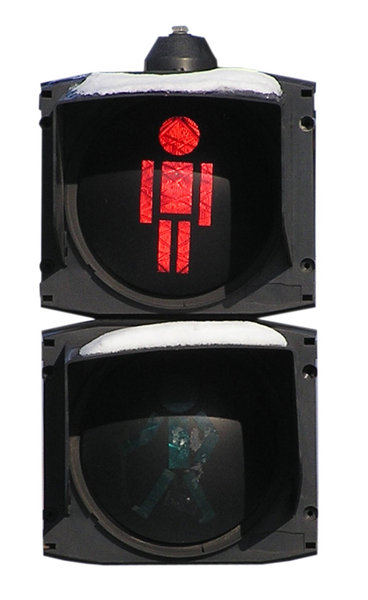 You must stop here.
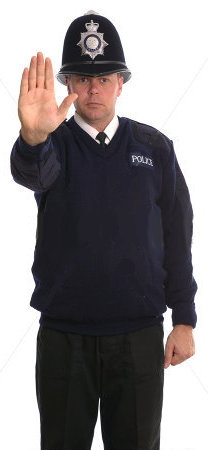 You mustn’t cross the street now.
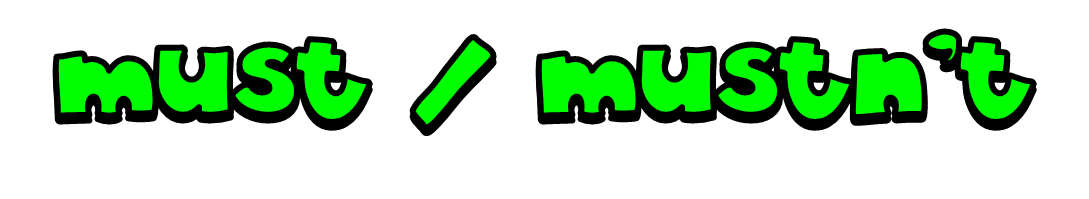 He mustn’t kick the ball.
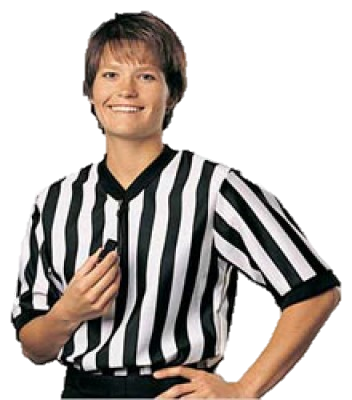 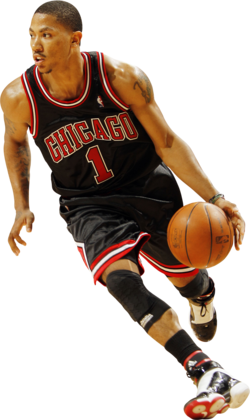 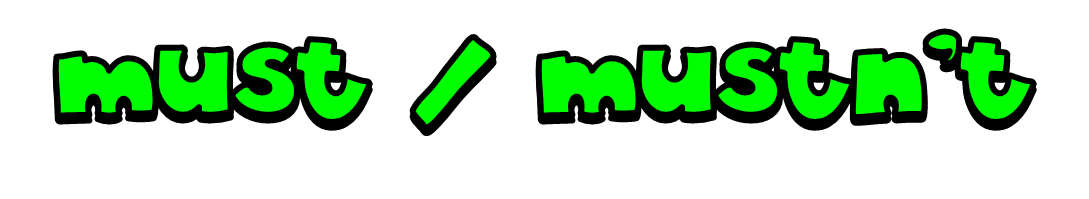 You mustn’t touch the ball with your hands
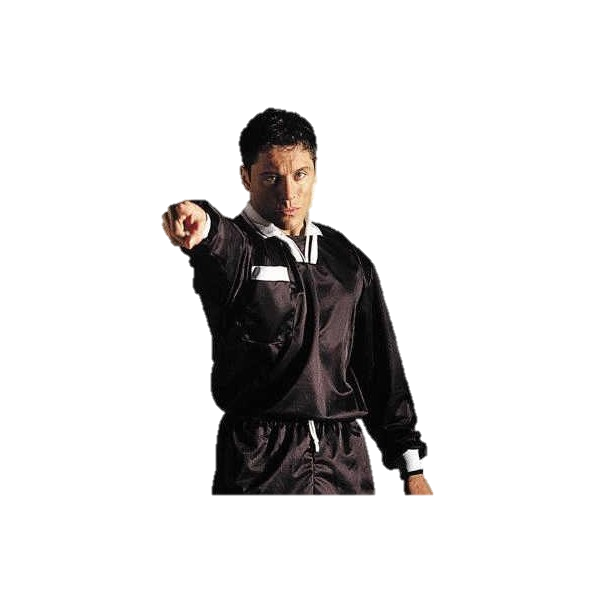 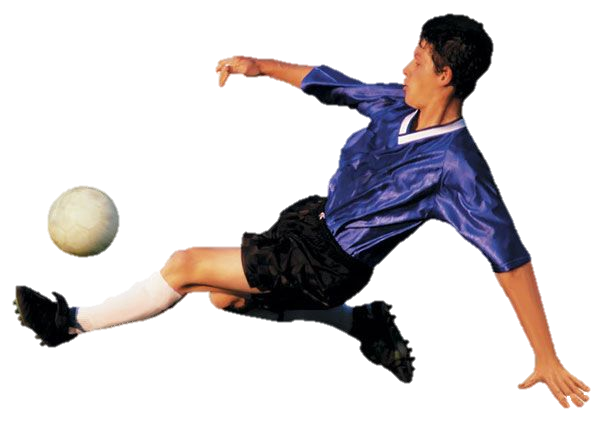 DRIVING TEST
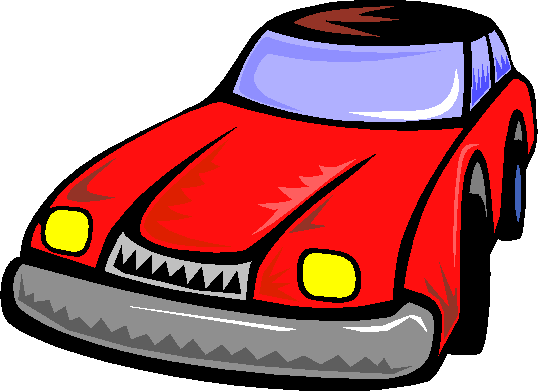 must or mustn’t ?
You ___________ turn right
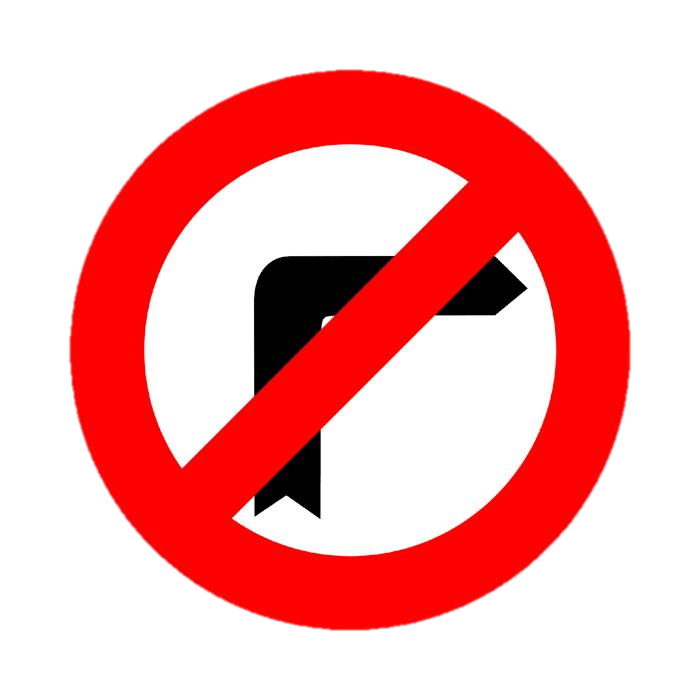 must
mustn’t
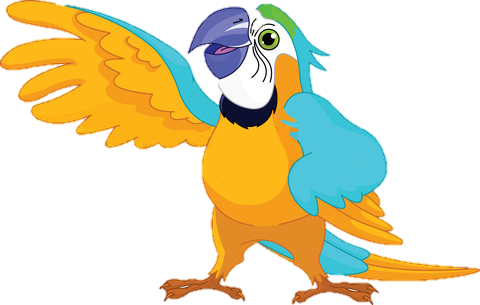 You ___________ turn left
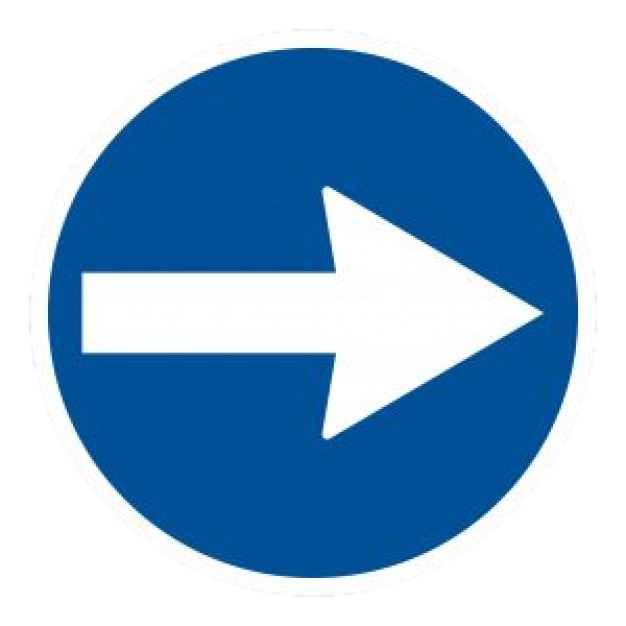 must
mustn’t
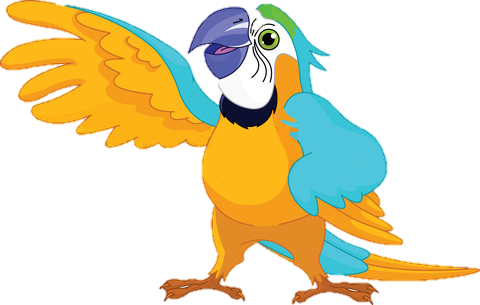 You ___________ turn left
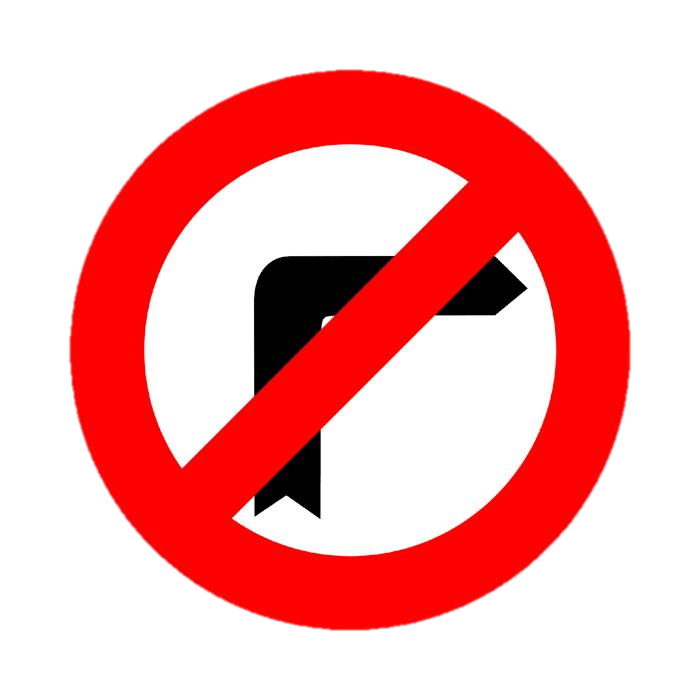 must
mustn’t
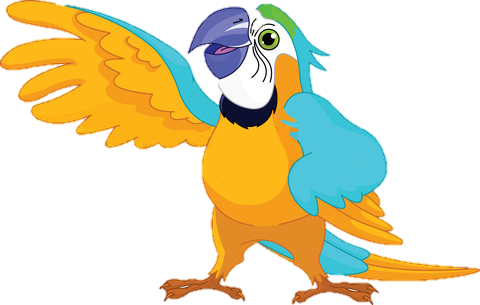 You ___________ stop here
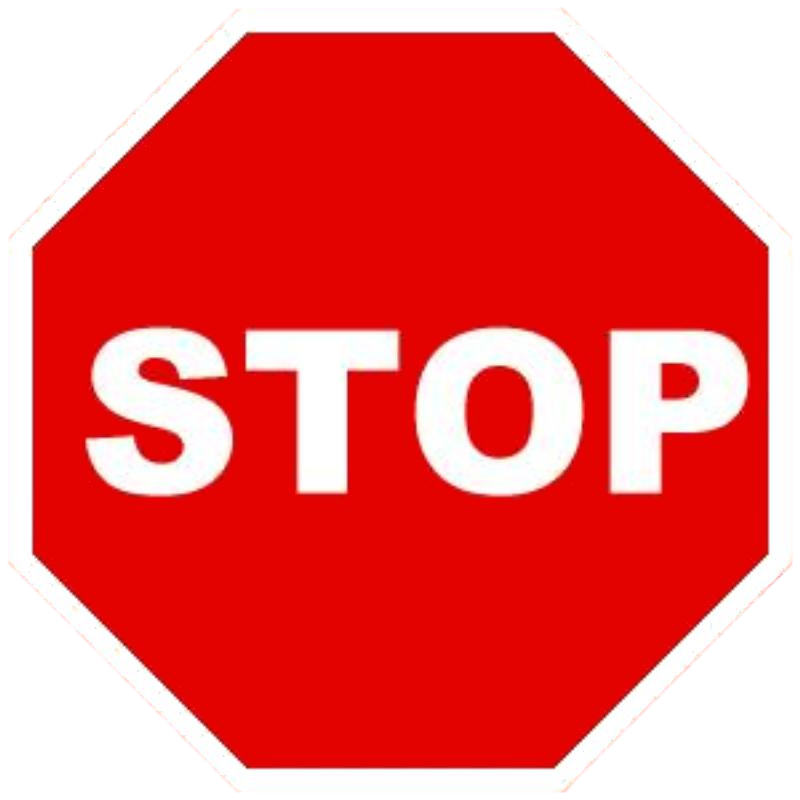 must
mustn’t
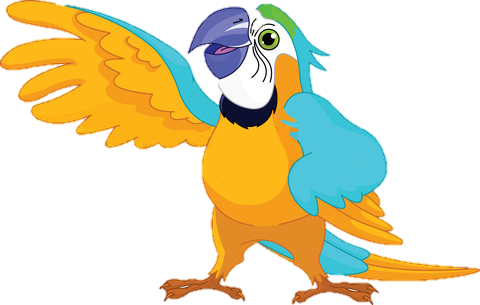 You ___________ park here
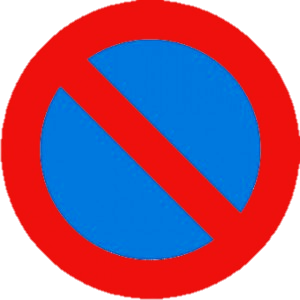 must
mustn’t
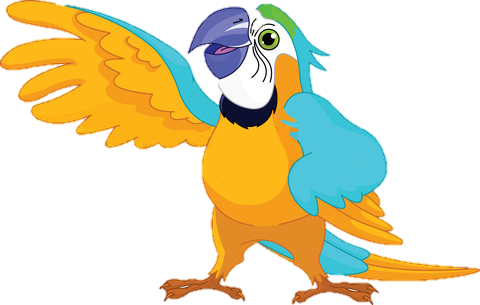 You ___________ turn right
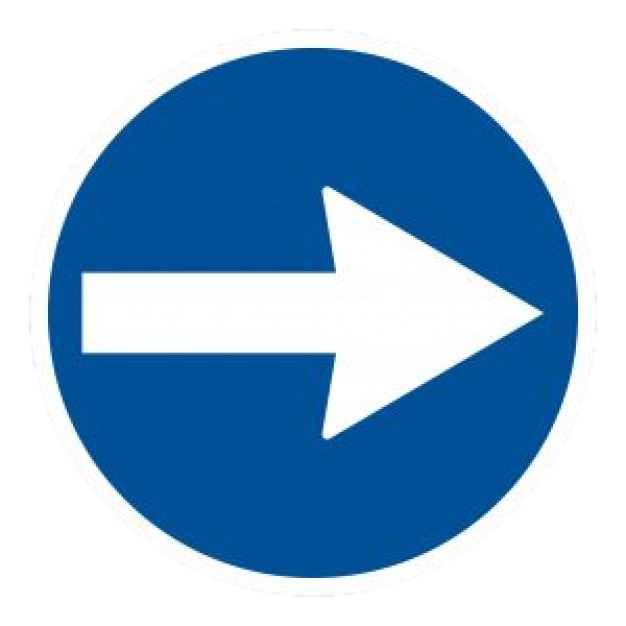 must
mustn’t
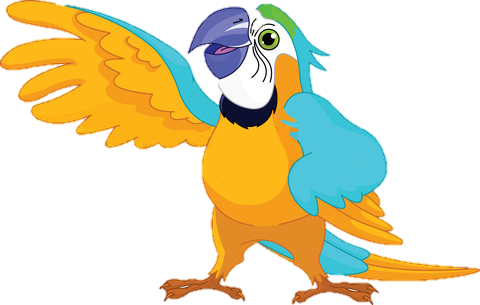 You ___________ enter
must
mustn’t
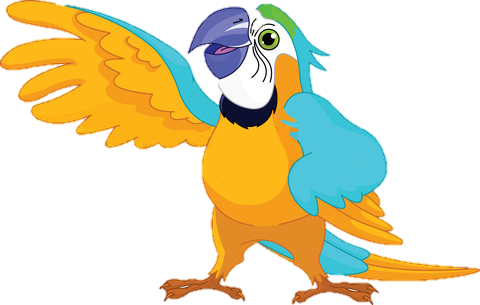 You ___________ go ahead
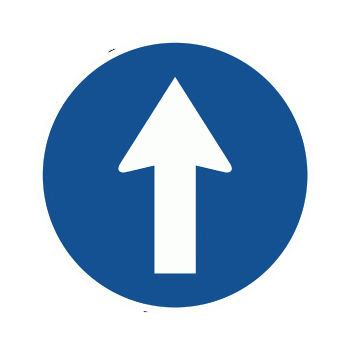 must
mustn’t
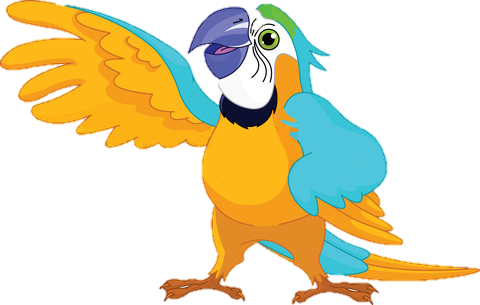 You ___________ stop here
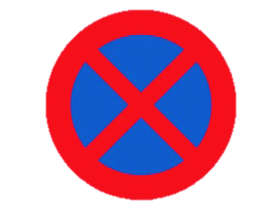 must
mustn’t
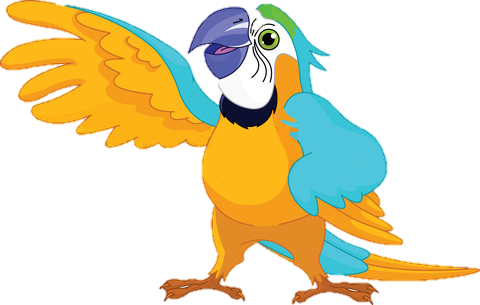 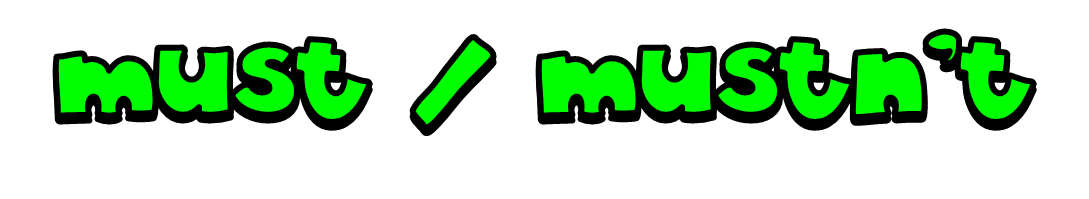 BYE BYE!
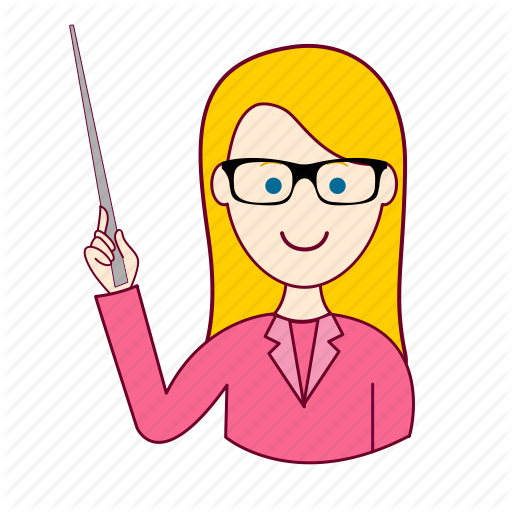